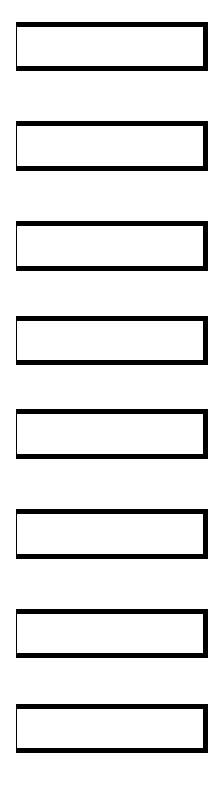 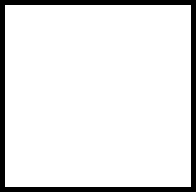 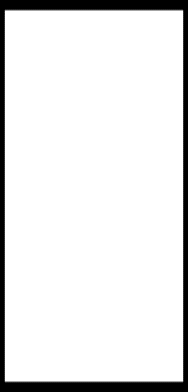 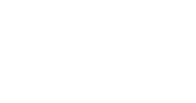 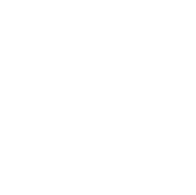 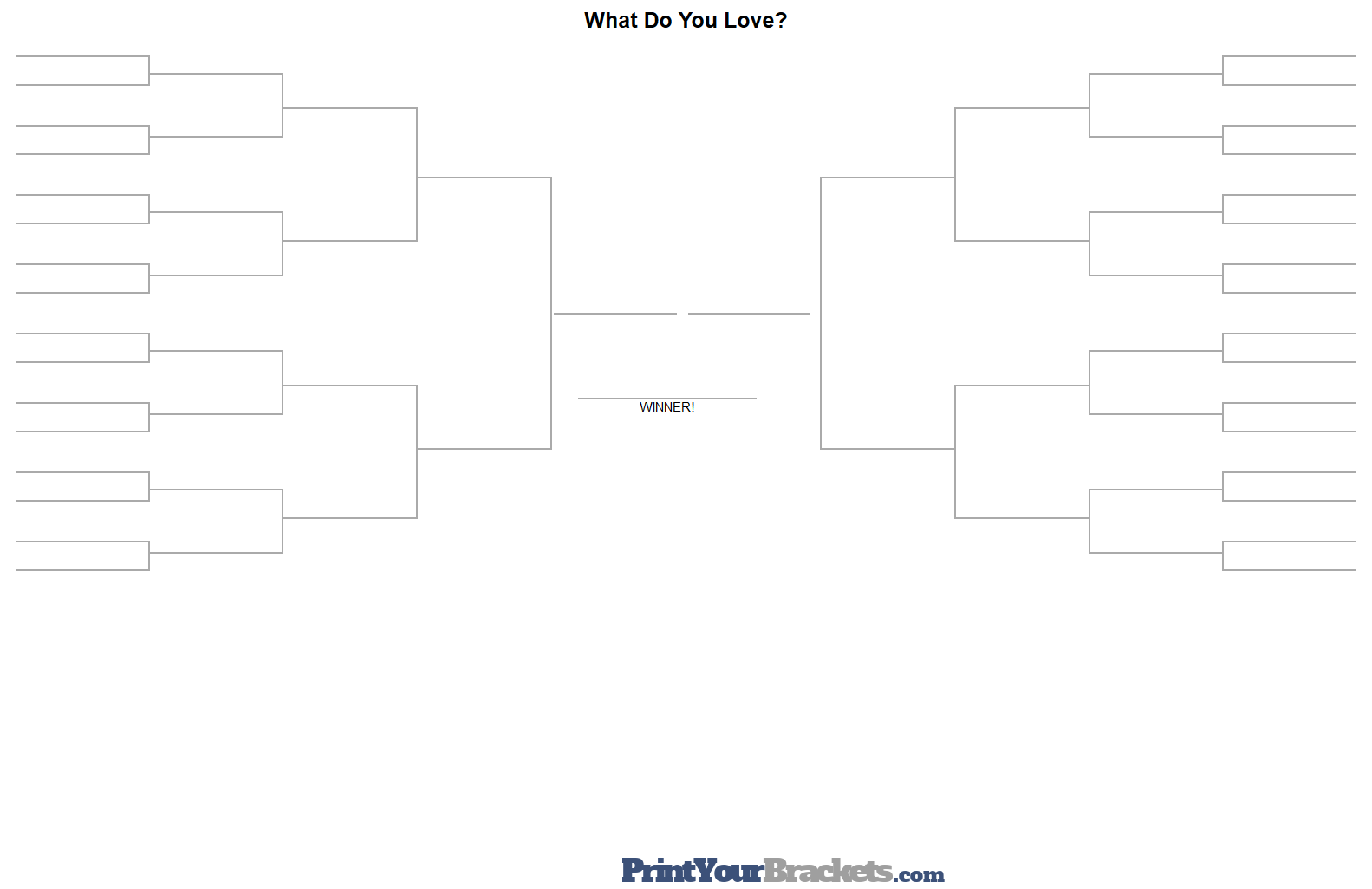 WINNER!